SKILLS FOR SCHOOL AND BEYOND | WRITING REPORTS & PRESENTING TO AN AUDIENCE
COUNT THE LETTER
Read the following paragraph and count the 
number of times the letter “f” appears.
The sheriff of Fargo, North Dakota, recently 
found a large bag of five dollar bills.  
He’s not sure how many fives there are 
in the bag, but he is going to assign some of 
Fargo’s most fearless investigators to 
look into the incident.
© 2022 OVERCOMING OBSTACLES
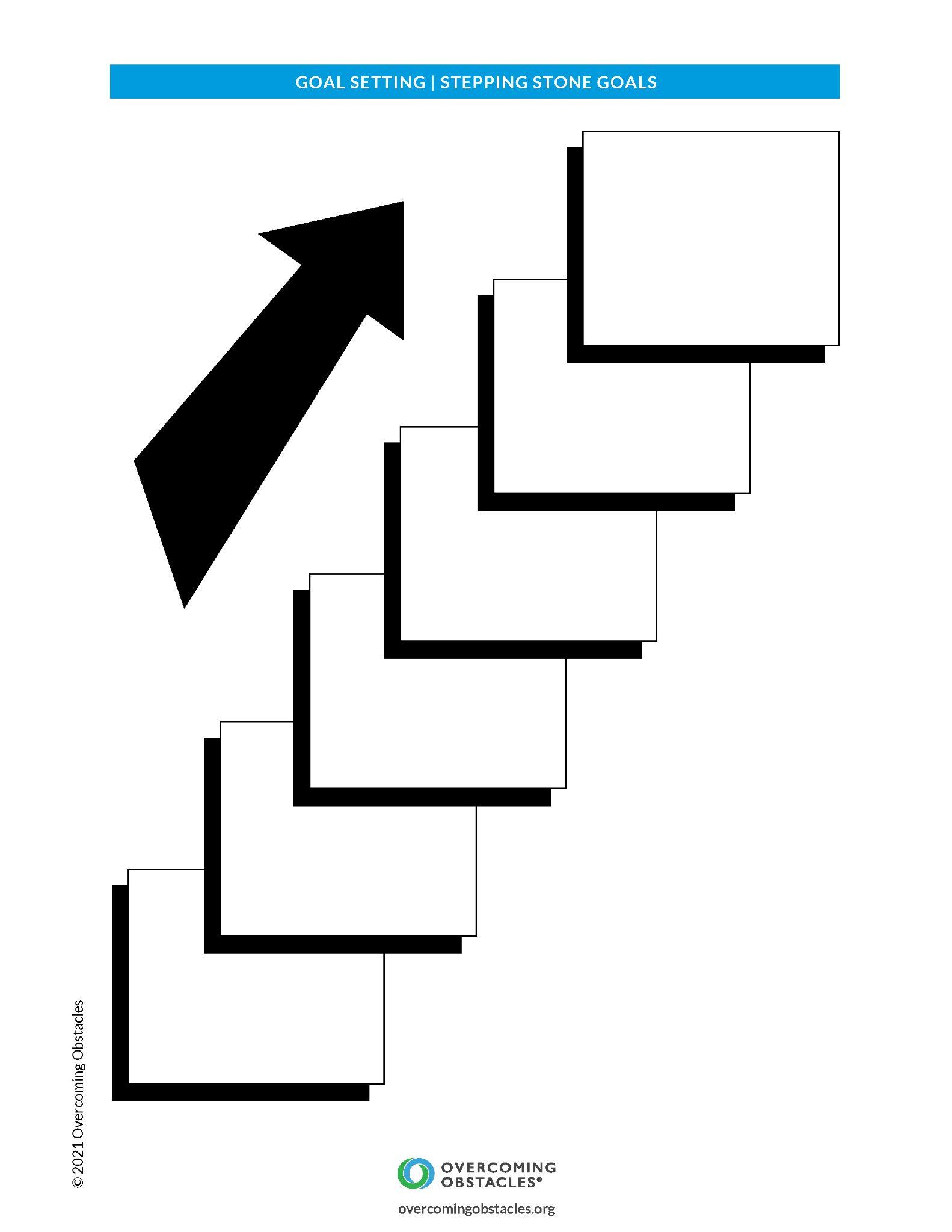